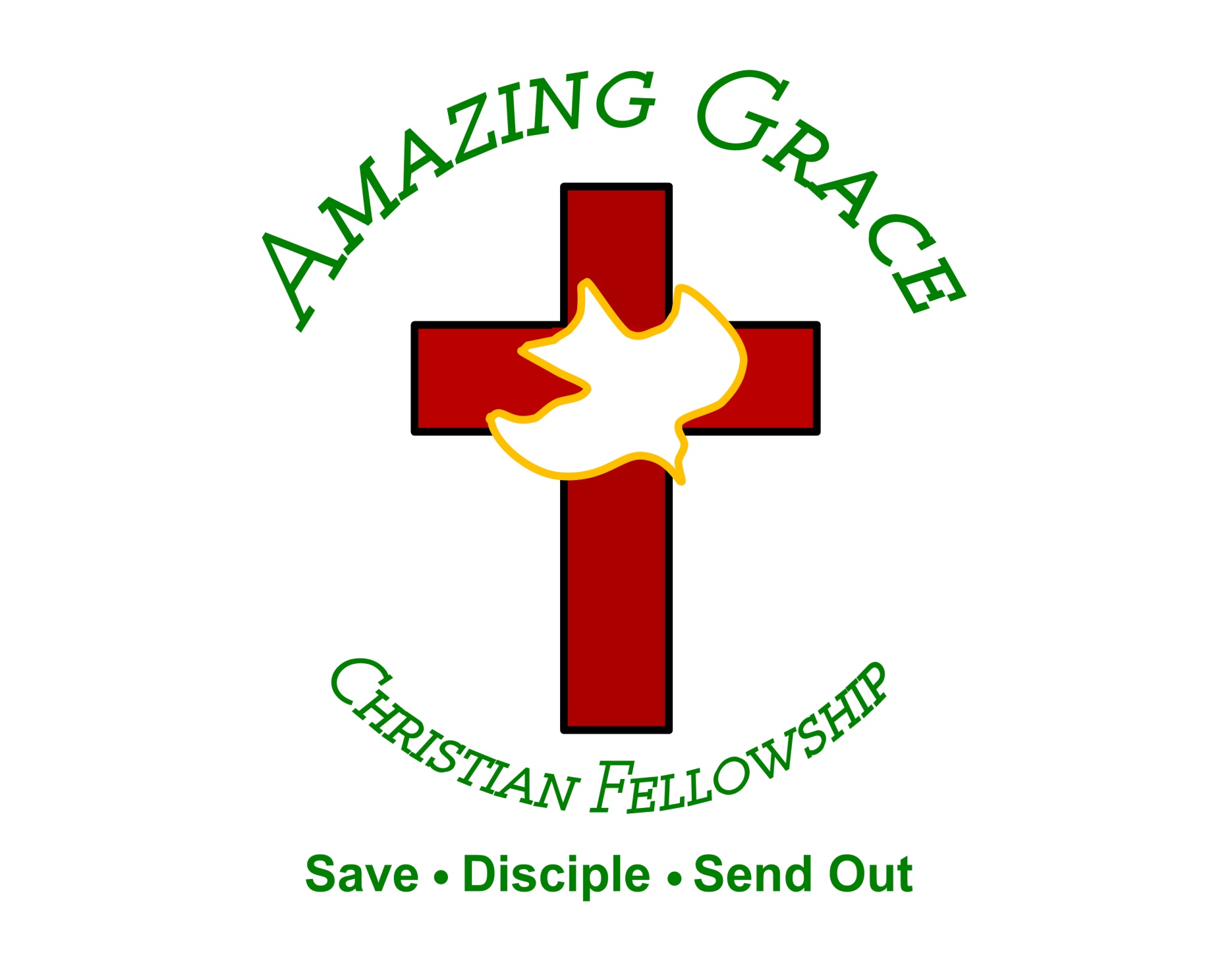 “How Great Is Our God”
(Chris Tomlin)
The splendor of a King, clothed in majesty Let all the Earth rejoice All the Earth rejoice He wraps himself in
light And darkness tries to hide And trembles at His voice Trembles at His voice How great is our God,
sing with me How great is our God, and all will see
How great, how great is our God Age to age He
stands And time is in His hands Beginning and the end Beginning and the end The Godhead Three in
One Father Spirit Son The Lion and the Lamb The Lion and the Lamb How great is our God, sing with
me How great is our God, and all will see How great, how great is our God Name above all names (how
great is our God, sing with me) Worthy of our praise (how great is our God, and all will see) My heart will
sing How great is our God You're the name above all names (how  great is our God, sing with me) You are
worthy of our praise (how great is our God, and all will see) And my heart will sing How great is our God
How great is our God, sing with me How great is our God, and all will see How great, how great is our God
How great is our God, sing with me How great is our God, and all will see How great, how great is our God
How great is our God, sing with me How great is our God, and all will see How great,
how great is our God
Graves into Gardens
(Elevation Worship)
I searched the World but it couldn’t fill me. Man’s empty praise and treasures that fade Are never
Enough. Then you came along and put me back together And every desire Is now satisfied here in
Your love. Oh’ there’s nothing better than you. There’s nothing better than you. Lord there’s nothing
Nothing is better than you. Im not afraid to show you my weakness. My failures and flaws Lord you’ve
Seen them all and you still call me friend.Cause the God of the mountain. Is the God of the Valley.
There’s not a place. Your mercy and grace. Wont find me again. Oh there’s nothing better than you. There’s
Nothing better than you. Lord there’s nothing. Nothing is better than you. Oh there’s nothing better
Better than you. There’s nothing better than you. Lord’ there’s nothing. Nothing is better than you.
You turn mourning to dancing. You give beauty for ashes. You turn shame into glory. You’re the only one
Who can. You turn mourning to dancing. You give beauty for ashes. You turn shame into glory. You’re
The only one who can. You turn graves into gardens. You turn bones into armies. You turn seas into
Highways. You’re the only one who can you’re the only one who can. Oh there’s nothing better than you
There’s nothing better than you. Lord there’s nothing. Nothing is better than you. Oh there’s nothing better
Than you. There’s nothing better than you. Lord, there’s nothing. Nothing is better than you. You turn
Graves into gardens. You turn bones into armies. You turn seas into highways. You’re the only one who
Can. You turn graves into gardens. You turn bones into armies. You turn seas into highways you’re the
Only one who can. You’re the only one who. You’re the only one who can.
above all names Be exalted now in the heavens As Your glory fills this place You alone deserve our
praise You’re the name above all names Worthy is Your name, Jesus You deserve the praise Worthy is
Your name Worthy is Your name, Jesus You deserve the praise Worthy is Your name Worthy is Your
name, Jesus You deserve the praise Worthy is Your name Worthy is Your name, Jesus You deserve the
praise Worthy is Your name Oh, oh
Rattle
(Elevation Worship)
Saturday was silent. Surely it was through. Since when has impossible. Ever stopped you. Friday’s
Disappointment. Is Sunday’s empty tomb. Since when has impossible ever stopped you.
This is the sound of dry bones rattling. This is the praise make a dead man walk again. Open the
Grave I’m coming out I’m gonna live, gonna live again. This is the sound of dry bones rattling.
Pentecostal fire stirring something new. You’re not gonna run out of miracles anytime soon. Yeah,
Resurrection power runs in my veins too. I believe there’s another miracle here in this room.
This is the sound of dry bones rattling. This is the praise make a dead man walk again. Open the
Grave im coming out I’m gonna live, gonna live again. This is the sound of dry bones rattling.
My God is able to save and deliver and heal
And restore anything that he wants to. Just ask the man who was thrown on the bones of Elisha. If
There’s anything that He can’t do. Just ask the stone that was rolled at the tomb in the garden. What
Happens when God says to move. I feel him moving it now. I feel him doing it now. I feel him doing it now.
Do it now, Do it now. This is the sound of dry bones rattling. This is the praise make a dead man walk
Again. Open the grave I’m coming out. I’m gonna live gonna live again. Open the grave I’m coming out
I’m gonna live gonna live again. Open the grave I’m coming out I’m gonna live gonna live again. This is
The sound of dry bones rattling.
“Build My Life”
(Pat Barret)
Worthy of every song we could ever sing Worthy of all the praise we could ever bring Worthy of every
breath we could ever breathe We live for you Oh, we live for you Jesus, the Name above every other
name Jesus, the only One who could ever save (worthy...) Worthy of every breath we could ever
breathe We live for you Holy, there is no one like You There is none beside You Open up my eyes in
wonder Show me who You are and fill me With Your heart and lead me In your love to those around me
Jesus, the Name above every other name Jesus, the only One who could ever save Worthy of every
breathe we could ever breathe We live for You, Oh! We live for for You Holy, there is no one like You
There is none beside You Open up my eyes I  wonder Show me who You are and fill me With Your
heart and lead me In your love to those around me I will build my life upon Your love It is a firm foundation
I will put my trust in You alone And I will not be shaken I will build my life upon Your love It is a firm
foundation I will put my trust in You alone And I will not be shaken Holy, there is no one like You There is
none beside You Open up my eyes in wonder Show me who You are and fill me With Your heart and lead
me In your love to those around me I will build my life upon Your love It is a firm foundation I will put my
trust in You alone And I will not be shaken I will build my life upon Your love It is a firm foundation I will put
my trust in You alone And I will not be shaken
“Jesus We Love You”
(Bethal Music)
Old things have passed away Your love has stayed the same Your constant grace remains the
cornerstone Things that we thought were dead Are breathing in life again You cause your Son to shine
on darkest nights For all that you've done, we will pour out our love This will be our anthem song Jesus
we love you Oh how we love you You are the one our, our hearts adore The hopeless have found their
hope The orphans now have a home All that was lost has found its place in you You lift our weary
head You make us strong instead You took these rags and made us beautiful For all that you've done,
we will pour out our love This will be our anthem song Jesus we love you Oh how we love you You
are the on our, our hearts adore Oh, Jesus we love you Oh how we love you You are the one our, our
hearts adore Our hearts adore (we adore you) Our hearts adore Our hearts adore Our affection, our
devotion Poured out on the feet of Jesus Our affection, our devotion Poured out on the feet of
Jesus Our affection, our devotion Poured out on the feet of Jesus Our affection, our devotion Poured out
on the feet of Jesus We love you Oh how we love you You are the one our, our hearts adore Jesus we
love you Oh how we love you You are the one our, our hearts adore Oh, Jesus we love you Oh how we
love you You are the one our, our hearts adore Just sing out a new song today Oh, oh how we love you
Oh, you are worthy Jesus, of our love, our adoration, we love you God Oh lift your voice, oh Oh we love
you, oh we love you, oh Oh how we love you (sing Jesus) Oh, Jesus we love you Oh how we love you
(you are) You are the one our, our hearts adore
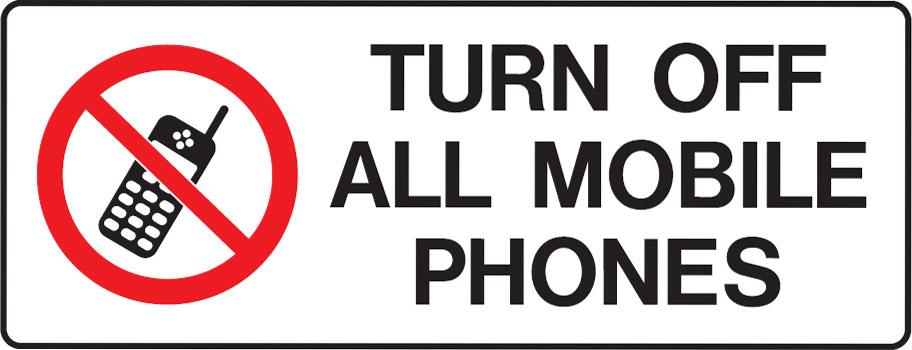 Arming The Saints to Stand
by Pastor Fee Soliven
Matthew 12:43-45
Sunday Morning
August 28, 2022
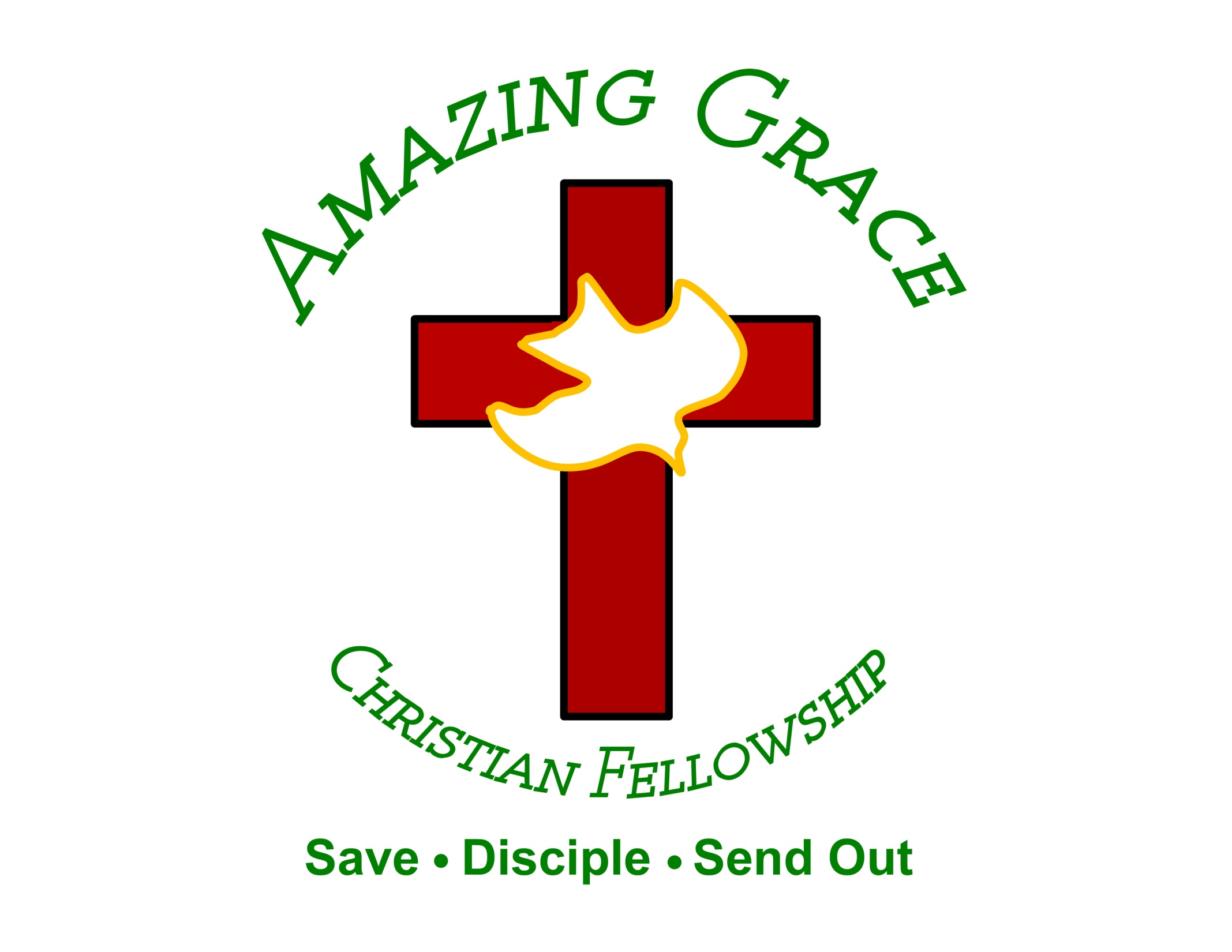 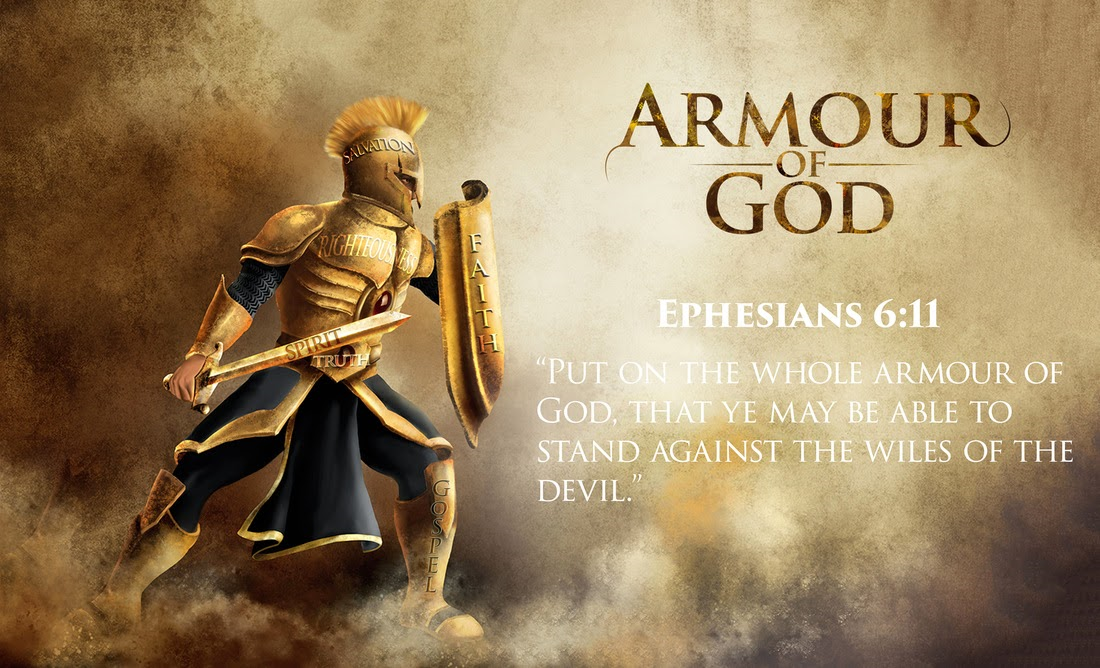 Matthew 12:43-45
43 "When an unclean spirit goes out of a man, he goes through dry places, seeking rest, and finds none. 44 Then he says, 'I will return to my house from which I came.' And when he comes, he finds it empty, swept, and put in order.
45 Then he goes and takes with him seven other spirits more wicked than himself, and they enter and dwell there; and the last state of that man is worse than the first. So shall it also be with this wicked generation."
Israel’s Promise from God of Obedience
Deuteronomy 28:1-10
1 "Now it shall come to pass, if you diligently obey the voice of the LORD your God, to observe carefully all His commandments which I command you today, that the LORD your God will set you high above all nations of the earth. 2 And all these blessings shall come upon you and overtake you, because you obey the voice of the LORD your God:
3 Blessed shall you be in the city, and blessed shall you be in the country. 4 Blessed shall be the fruit of your body, the produce of your ground and the increase of your herds, the increase of your cattle and the offspring of your flocks. 5 Blessed shall be your basket and your kneading bowl. 6 Blessed shall you be when you come in, and blessed shall you be when you go out.
7 "The LORD will cause your enemies who rise against you to be defeated before your face; they shall come out against you one way and flee before you seven ways. 8 The LORD will command the blessing on you in your storehouses and in all to which you set your hand, and He will bless you in the land which the LORD your God is giving you.
9 The LORD will establish you as a holy people to Himself, just as He has sworn to you, if you keep the commandments of the LORD your God and walk in His ways. 10 Then all peoples of the earth shall see that you are called by the name of the LORD, and they shall be afraid of you.
Israel’s Promise from God of Disobedience
Deuteronomy 28:15-20
15 "But it shall come to pass, if you do not obey the voice of the LORD your God, to observe carefully all His commandments and His statutes which I command you today, that all these curses will come upon you and overtake you:
16 Cursed shall you be in the city, and cursed shall you be in the country. 17 Cursed shall be your basket and your kneading bowl. 18 Cursed shall be the fruit of your body and the produce of your land, the increase of your cattle and the offspring of your flocks. 19 Cursed shall you be when you come in, and cursed shall you be when you go out.
20 "The LORD will send on you cursing, confusion, and rebuke in all that you set your hand to do, until you are destroyed and until you perish quickly, because of the wickedness of your doings in which you have forsaken Me.
Deuteronomy 28:47-51
47 "Because you did not serve the LORD your God with joy and gladness of heart, for the abundance of everything, 48 therefore you shall serve your enemies, whom the LORD will send against you, in hunger, in thirst, in nakedness, and in need of everything; and He will put a yoke of iron on your neck until He has destroyed you.
49 The LORD will bring a nation against you from afar, from the end of the earth, as swift as the eagle flies, a nation whose language you will not understand, 50 a nation of fierce countenance, which does not respect the elderly nor show favor to the young.
51 And they shall eat the increase of your livestock and the produce of your land, until you are destroyed; they shall not leave you grain or new wine or oil, or the increase of your cattle or the offspring of your flocks, until they have destroyed you.
The Unholy Trinity
Baal, Ashtoreth and Molech
Baal the Possessor
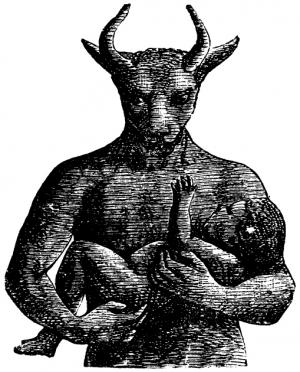 Judges 2:11-23
11 Then the children of Israel did evil in the sight of the LORD, and served the Baals; 12 and they forsook the LORD God of their fathers, who had brought them out of the land of Egypt; and they followed other gods from among the gods of the people who were all around them, and they bowed down to them; and they provoked the LORD to anger.
13 They forsook the LORD and served Baal and the Ashtoreths. 14 And the anger of the LORD was hot against Israel. So He delivered them into the hands of plunderers who despoiled them; and He sold them into the hands of their enemies all around, so that they could no longer stand before their enemies.
15 Wherever they went out, the hand of the LORD was against them for calamity, as the LORD had said, and as the LORD had sworn to them. And they were greatly distressed. 16 Nevertheless, the LORD raised up judges who delivered them out of the hand of those who plundered them.
17 Yet they would not listen to their judges, but they played the harlot with other gods, and bowed down to them. They turned quickly from the way in which their fathers walked, in obeying the commandments of the LORD; they did not do so.
18 And when the LORD raised up judges for them, the LORD was with the judge and delivered them out of the hand of their enemies all the days of the judge; for the LORD was moved to pity by their groaning because of those who oppressed them and harassed them.
19 And it came to pass, when the judge was dead, that they reverted and behaved more corruptly than their fathers, by following other gods, to serve them and bow down to them. They did not cease from their own doings nor from their stubborn way.
20 Then the anger of the LORD was hot against Israel; and He said, "Because this nation has transgressed My covenant which I commanded their fathers, and has not heeded My voice, 21 I also will no longer drive out before them any of the nations which Joshua left when he died,
22 so that through them I may test Israel, whether they will keep the ways of the LORD, to walk in them as their fathers kept them, or not." 23 Therefore the LORD left those nations, without driving them out immediately; nor did He deliver them into the hand of Joshua.
The Enchantress Ashtoreth
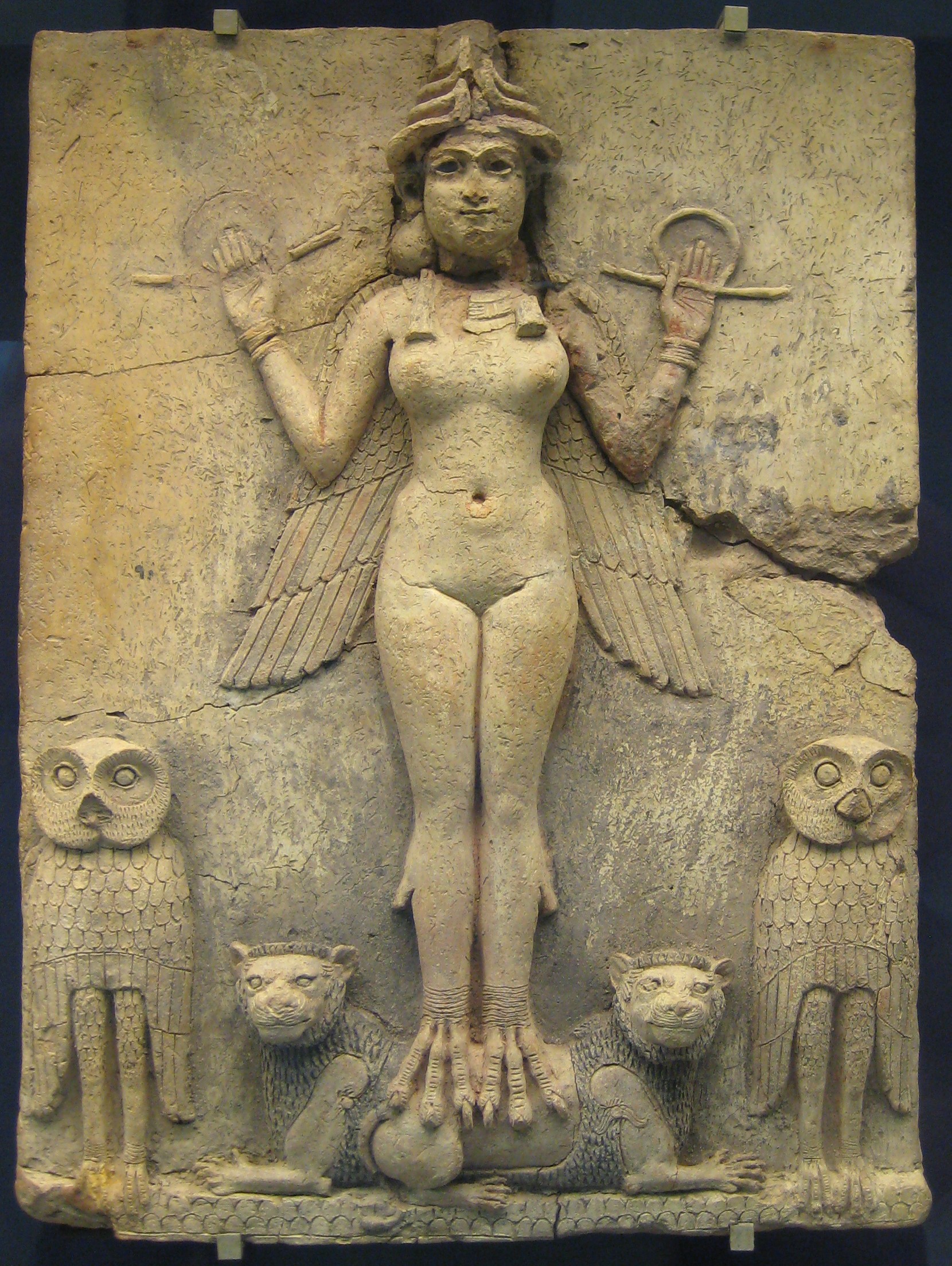 This goddess had many names throughout the World. They were Ishtar, Aphrodites, Venus and the Bible called her Ashtoreth
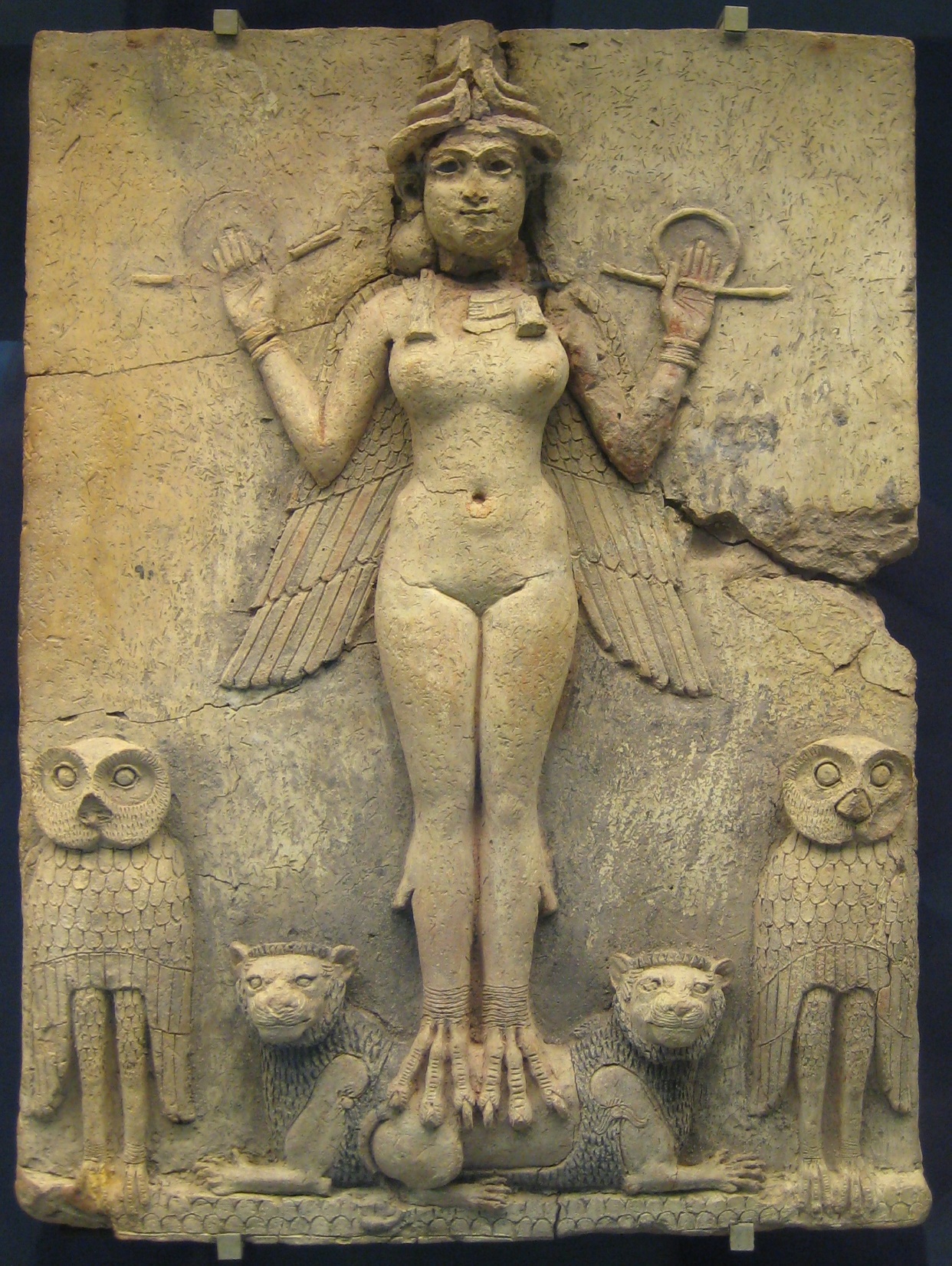 Photo> Temple
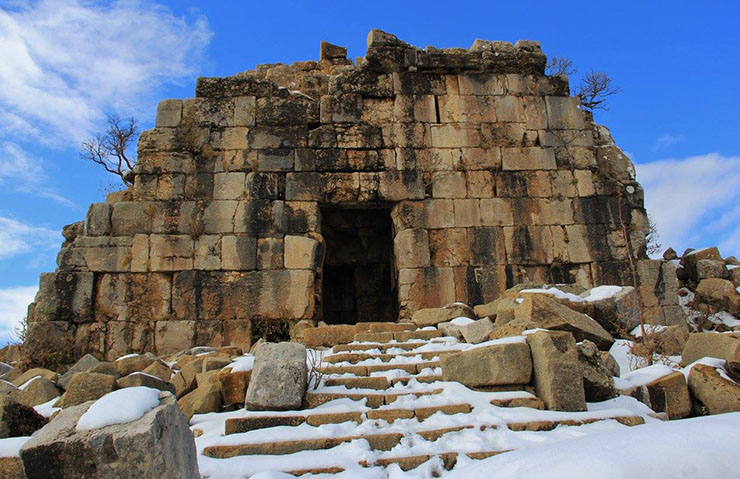 This area is now modern Iraq, Kuwait, Turkey and Syria
Molech The Destroyer
4. Do our prayers change God’s mind?
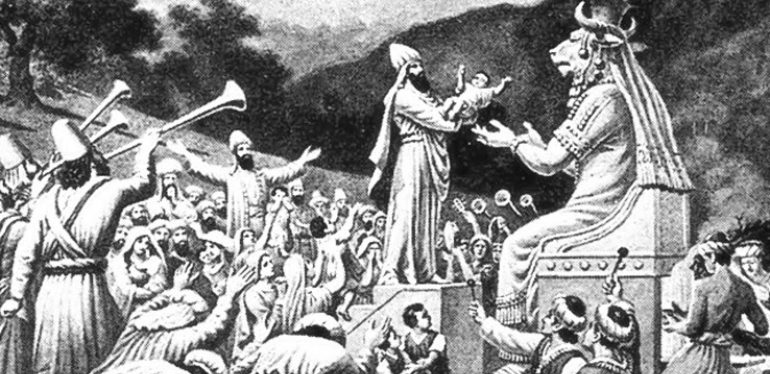 Jeremiah 32:26-35
26 Then the word of the LORD came to Jeremiah, saying, 27 "Behold, I am the LORD, the God of all flesh. Is there anything too hard for Me? 28 Therefore thus says the LORD: 'Behold, I will give this city into the hand of the Chaldeans, into the hand of Nebuchadnezzar king of Babylon, and he shall take it.
29 And the Chaldeans who fight against this city shall come and set fire to this city and burn it, with the houses on whose roofs they have offered incense to Baal and poured out drink offerings to other gods, to provoke Me to anger; 30 because the children of Israel and the children of Judah have done only evil before Me from their youth. For the children of Israel have provoked Me only to anger with the work of their hands," says the LORD.
31 For this city has been to Me a provocation of My anger and My fury from the day that they built it, even to this day; so I will remove it from before My face 32 because of all the evil of the children of Israel and the children of Judah, which they have done to provoke Me to anger--they, their kings, their princes, their priests, their prophets, the men of Judah, and the inhabitants of Jerusalem.
33 And they have turned to Me the back, and not the face; though I taught them, rising up early and teaching them, yet they have not listened to receive instruction. 34 But they set their abominations in the house which is called by My name, to defile it.
35 And they built the high places of Baal which are in the Valley of the Son of Hinnom, to cause their sons and their daughters to pass through the fire to Molech, which I did not command them, nor did it come into My mind that they should do this abomination, to cause Judah to sin.'
Revelation 12:7-10
7 And war broke out in heaven: Michael and his angels fought with the dragon; and the dragon and his angels fought, 8 but they did not prevail, nor was a place found for them in heaven any longer.
9 So the great dragon was cast out, that serpent of old, called the Devil and Satan, who deceives the whole world; he was cast to the earth, and his angels were cast out with him.
America
4. How would you characterize your prayer life?
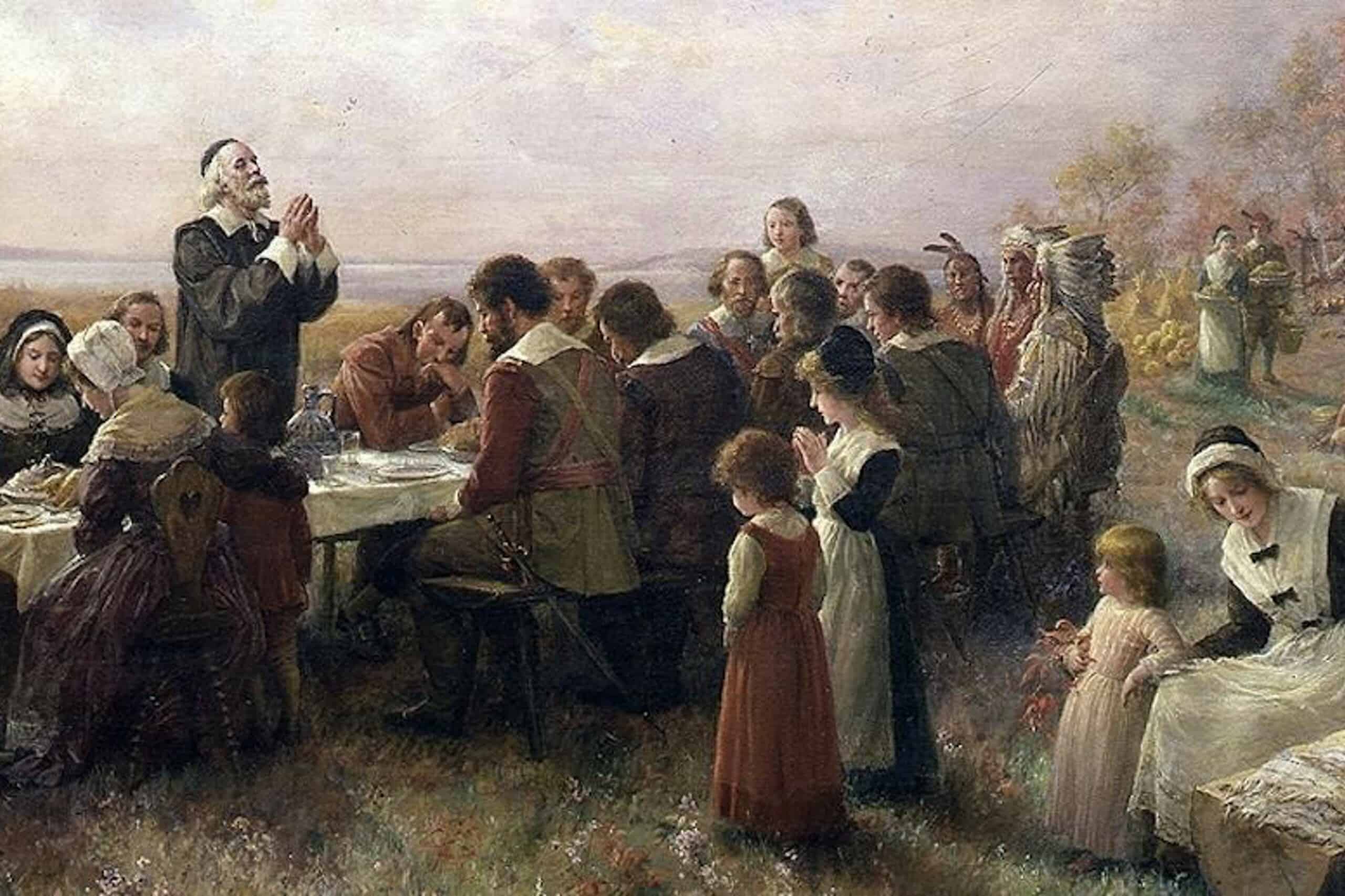 5. What keeps you from being faithful in prayer?
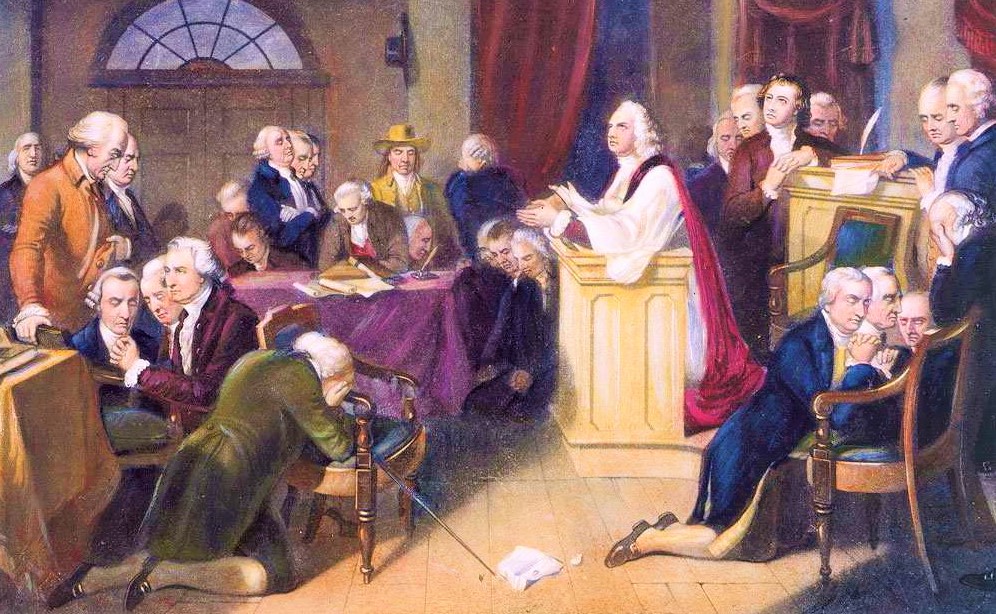 6. What are you forfeiting when you don’t pray?
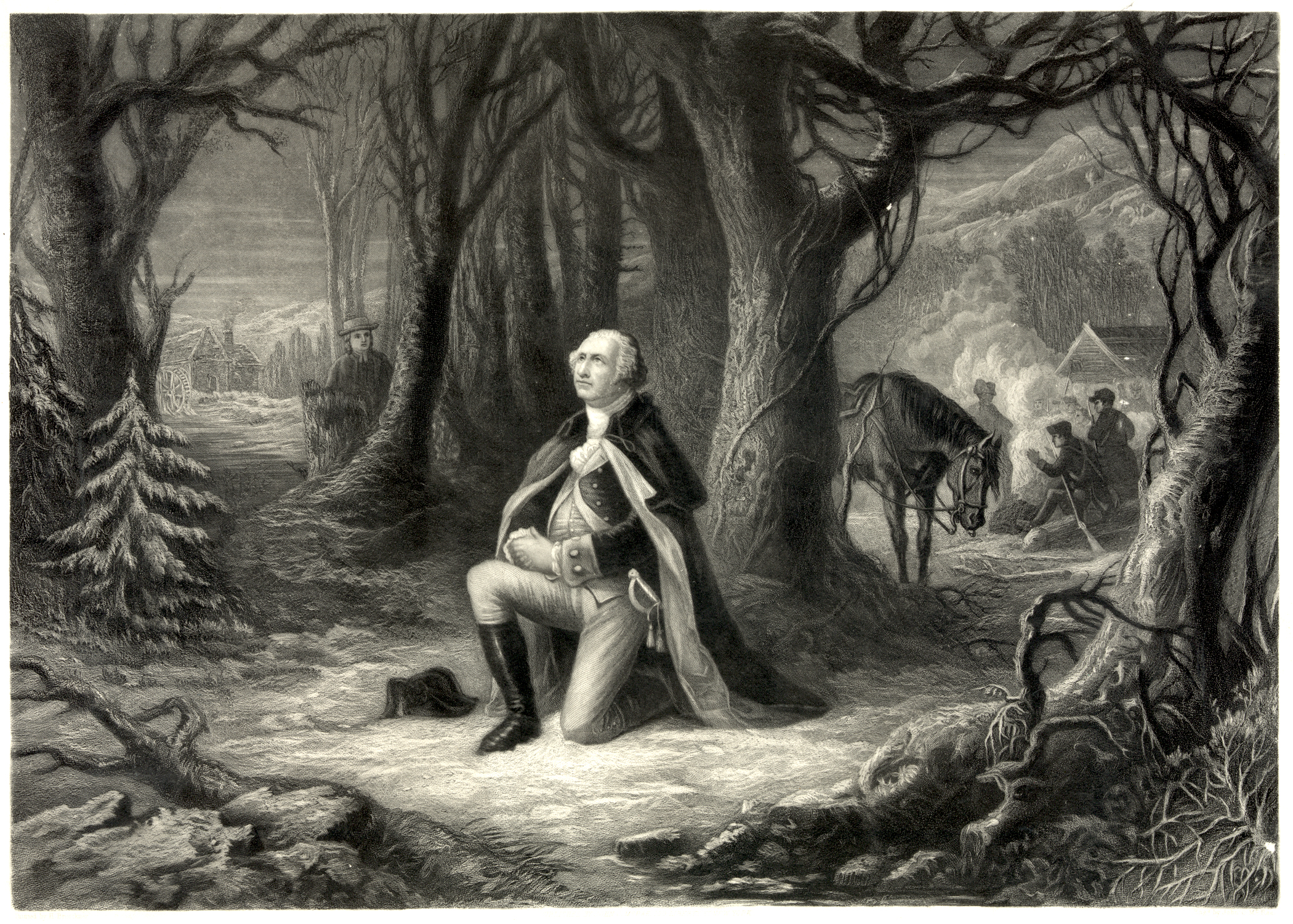 “Since we ought to be no less persuaded that the propitious smiles of heaven, can never be expected on a nation that disregards the eternal rules of order and right, which heaven itself has ordained. And since the preservation of the sacred fire of liberty, and the destiny of the republican model of government, are justly considered as deeply,
perhaps as finally staked on the experiment entrusted to the hands of the American people”
                 
President George Washington                                                                         April 20, 1789
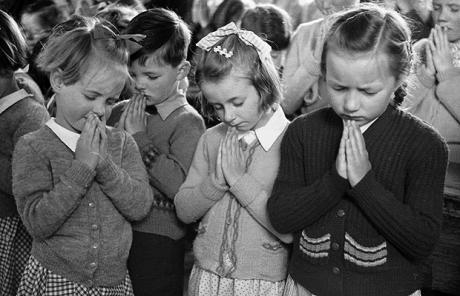 perhaps as finally staked on the experiment entrusted to the hands of the American people”
                 
President George Washington                                                                         April 20, 1789
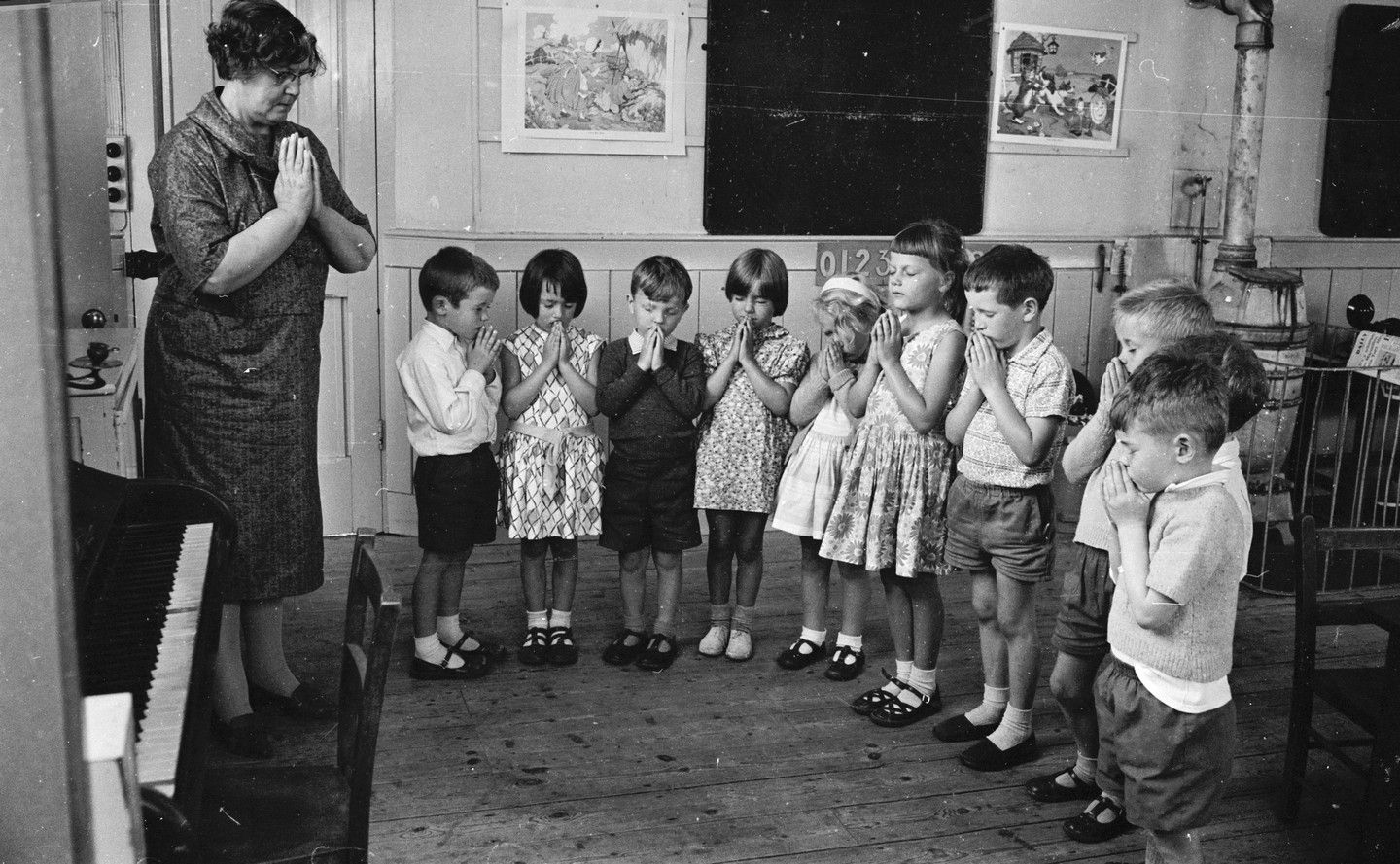 perhaps as finally staked on the experiment entrusted to the hands of the American people”
                 
President George Washington                                                                         April 20, 1789
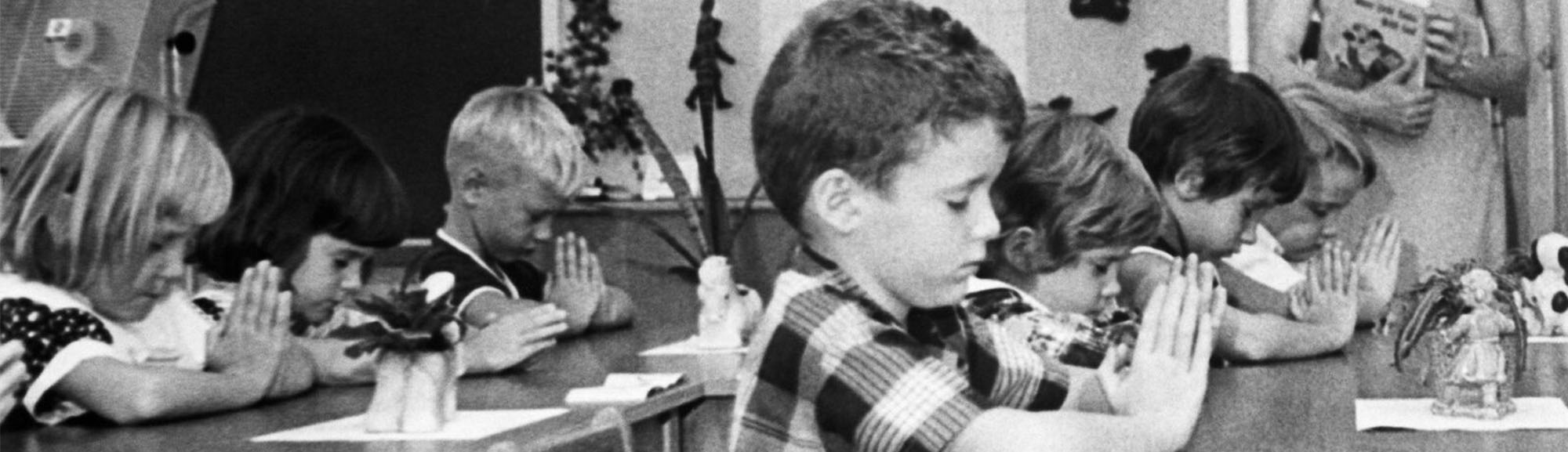 perhaps as finally staked on the experiment entrusted to the hands of the American people”
                 
President George Washington                                                                         April 20, 1789
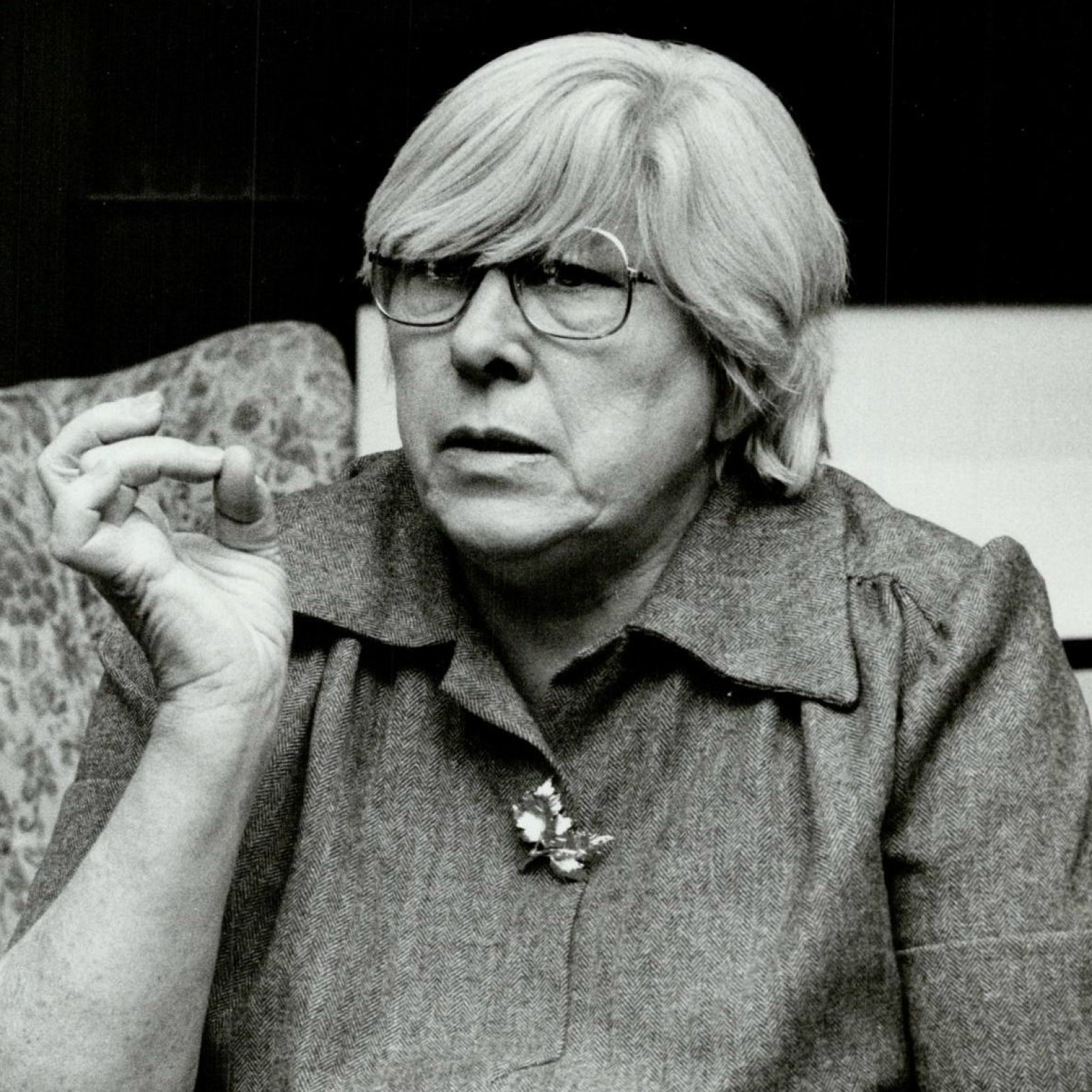 Atheist
Madalyn Murray O'Hair
On June 25, 1962, the United States Supreme Court decided in Engel v. Vitale that a prayer approved by the New York Board of Regents for use in schools violated the First Amendment by constituting an establishment of religion.
The following year, in Abington School District v. Schempp, the Court disallowed Bible readings in public schools for similar reasons. These two landmark Supreme Court decisions centered on the place of religion in public education, and particularly the place of Protestantism, which had long been accepted as the given American faith tradition.
Both decisions ultimately changed the face of American civil society, and in turn, helped usher in the last half-century of the culture wars.
Schools, Courts, Culture, 
Family and Society
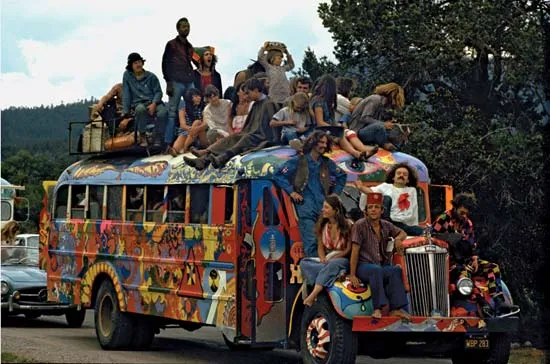 1 Thessalonians 4:13-18
13 But I do not want you to be ignorant, brethren, concerning those who have fallen asleep, lest you sorrow as others who have no hope. 14 For if we believe that Jesus died and rose again, even so God will bring with Him those who sleep in Jesus.
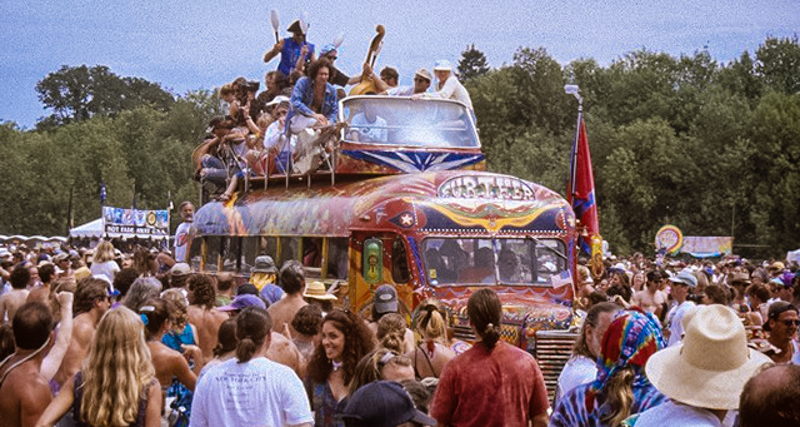 1 Thessalonians 4:13-18
13 But I do not want you to be ignorant, brethren, concerning those who have fallen asleep, lest you sorrow as others who have no hope. 14 For if we believe that Jesus died and rose again, even so God will bring with Him those who sleep in Jesus.
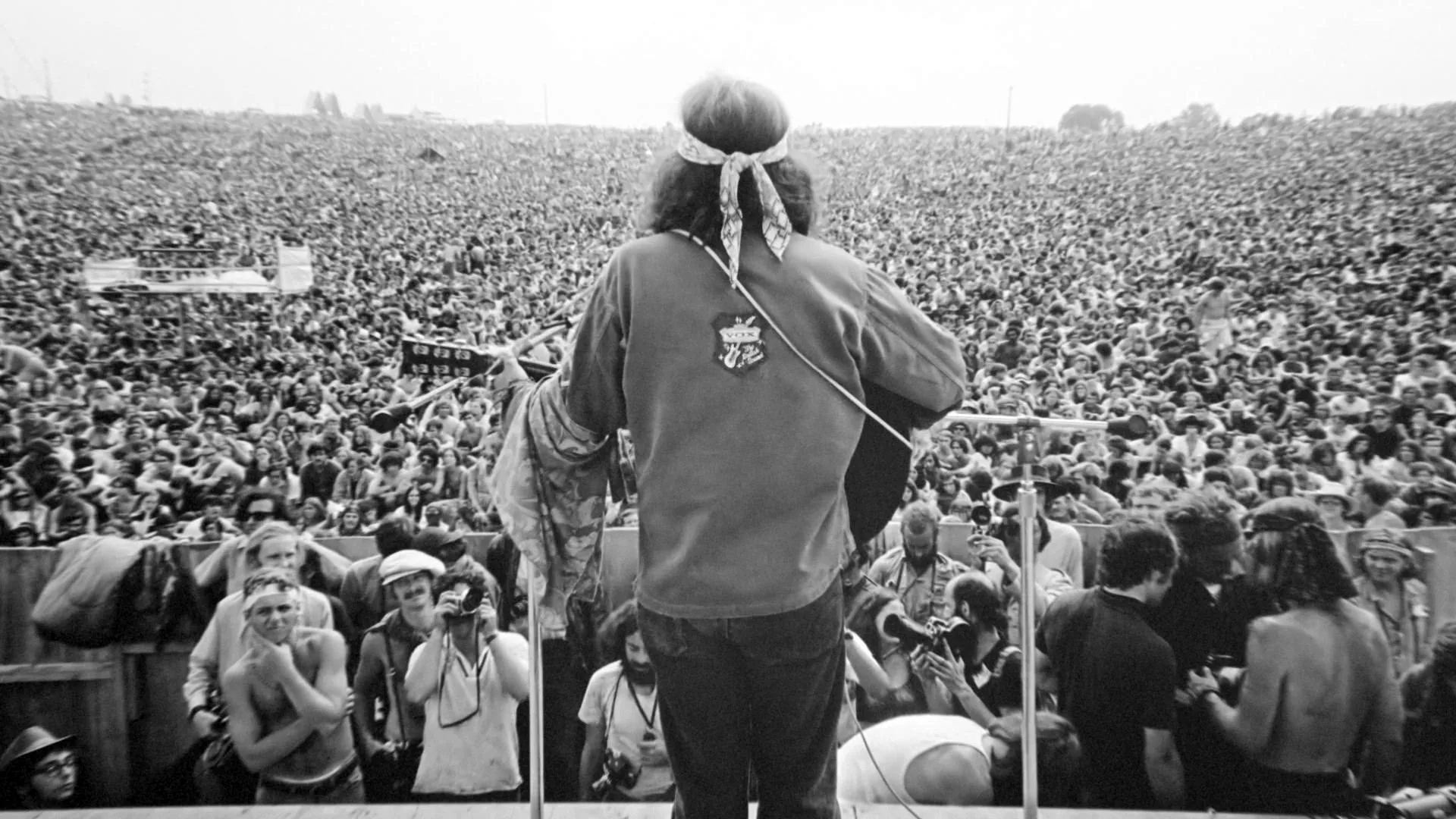 1 Thessalonians 4:13-18
13 But I do not want you to be ignorant, brethren, concerning those who have fallen asleep, lest you sorrow as others who have no hope. 14 For if we believe that Jesus died and rose again, even so God will bring with Him those who sleep in Jesus.
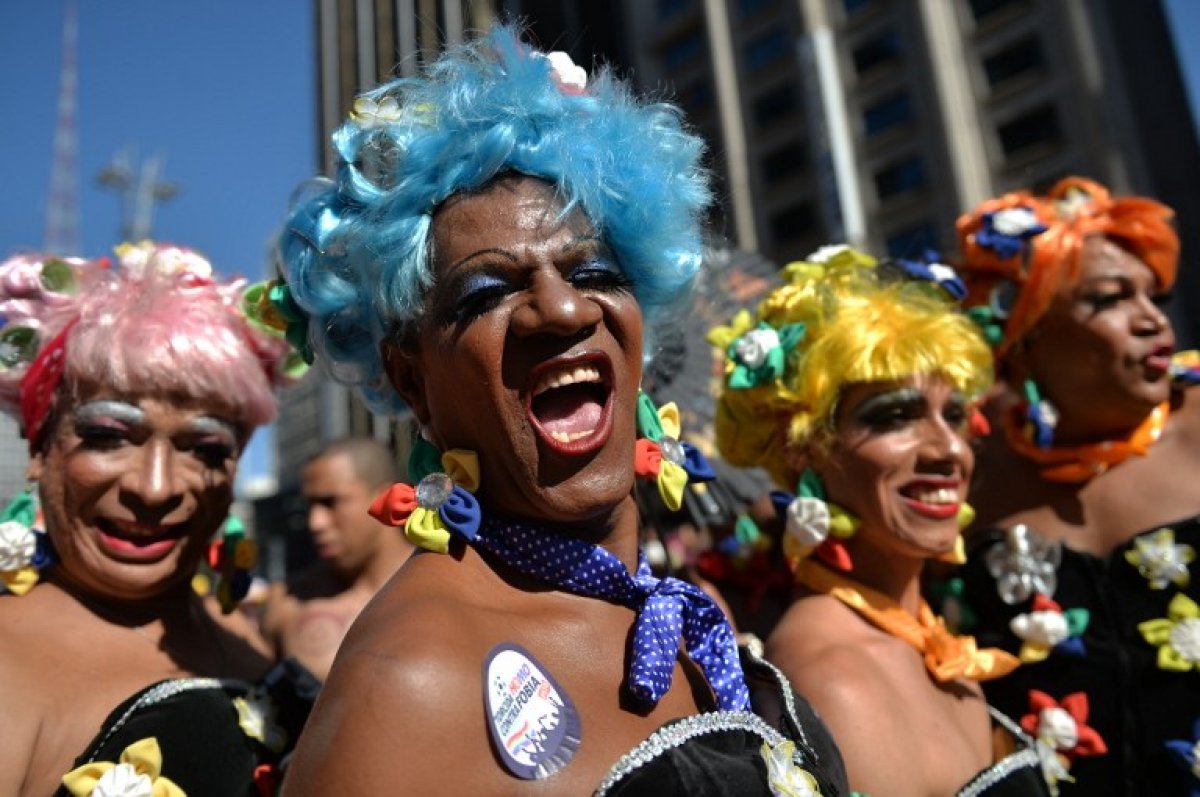 1 Thessalonians 4:13-18
13 But I do not want you to be ignorant, brethren, concerning those who have fallen asleep, lest you sorrow as others who have no hope. 14 For if we believe that Jesus died and rose again, even so God will bring with Him those who sleep in Jesus.
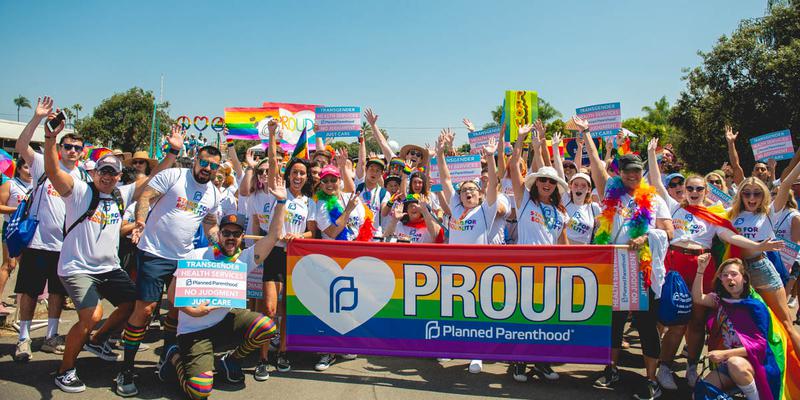 1 Thessalonians 4:13-18
13 But I do not want you to be ignorant, brethren, concerning those who have fallen asleep, lest you sorrow as others who have no hope. 14 For if we believe that Jesus died and rose again, even so God will bring with Him those who sleep in Jesus.
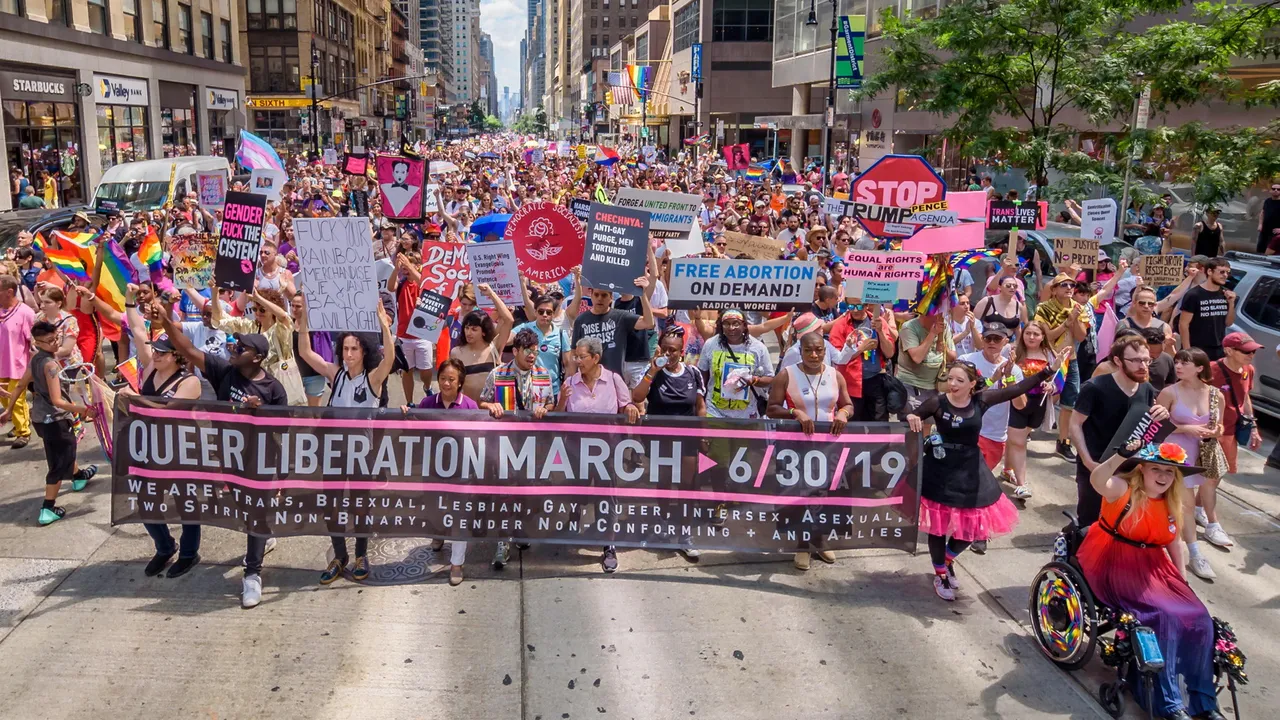 1 Thessalonians 4:13-18
13 But I do not want you to be ignorant, brethren, concerning those who have fallen asleep, lest you sorrow as others who have no hope. 14 For if we believe that Jesus died and rose again, even so God will bring with Him those who sleep in Jesus.
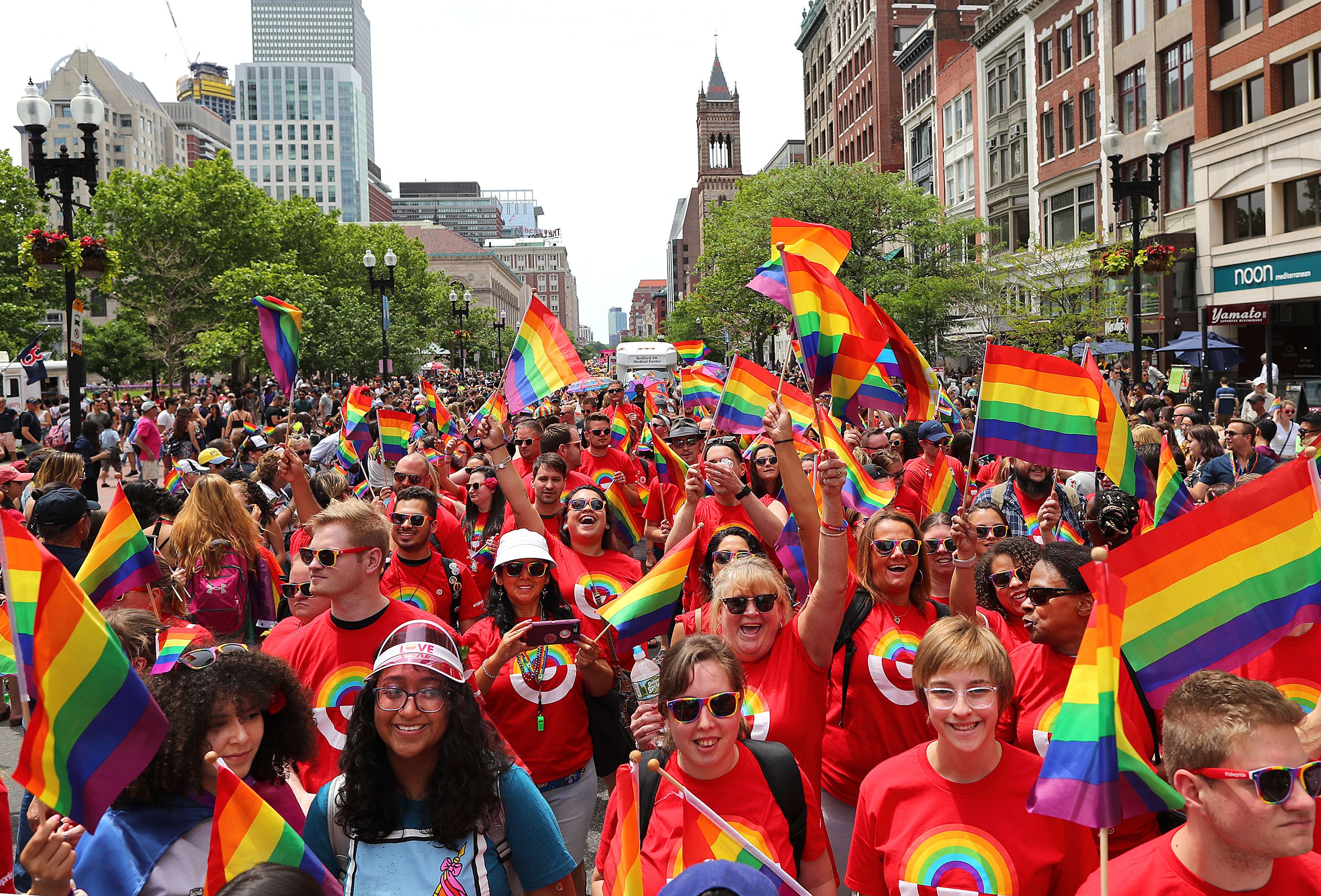 1 Thessalonians 4:13-18
13 But I do not want you to be ignorant, brethren, concerning those who have fallen asleep, lest you sorrow as others who have no hope. 14 For if we believe that Jesus died and rose again, even so God will bring with Him those who sleep in Jesus.
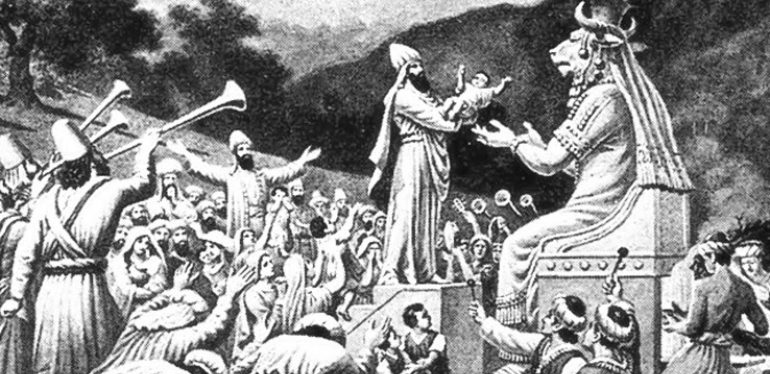 17 Then we who are alive and remain shall be caught up together with them in the clouds to meet the Lord in the air. And thus we shall always be with the Lord. 18 Therefore comfort one another with these words.
Roe v. Wade, 410 U.S. 113 (1973),[1] was a landmark decision of the U.S. Supreme Court in which the Court ruled that the Constitution of the United States conferred the right to have an abortion.
The decision struck down many federal and state abortion laws,[2][3] and caused an ongoing abortion debate in the United States about whether, or to what extent, abortion should be legal, who should decide the legality of abortion, and what the role of moral and religious views in the political sphere should be.
The decision also shaped debate concerning which methods the Supreme Court should use in constitutional adjudication.
Over 63 million abortions have occurred in the US since Roe v. Wade decision in 1973
Fox News Reported more than 63 million abortions are estimated to have taken place in the U.S. since the Supreme Court's 1973 Roe v. Wade ruling that granted federal protections to women seeking to terminate their pregnancies, according to one analysis.
The National Right to Life Committee (NRLC), the nation's oldest pro-life organization, estimates that 63,459,781 abortions have taken place since 1973. That estimate was gathered by tracking data from the Centers for Disease Control and Prevention (CDC) and the Guttmacher Institute, which previously served as a research arm of the nation's preeminent abortion provider, Planned Parenthood.
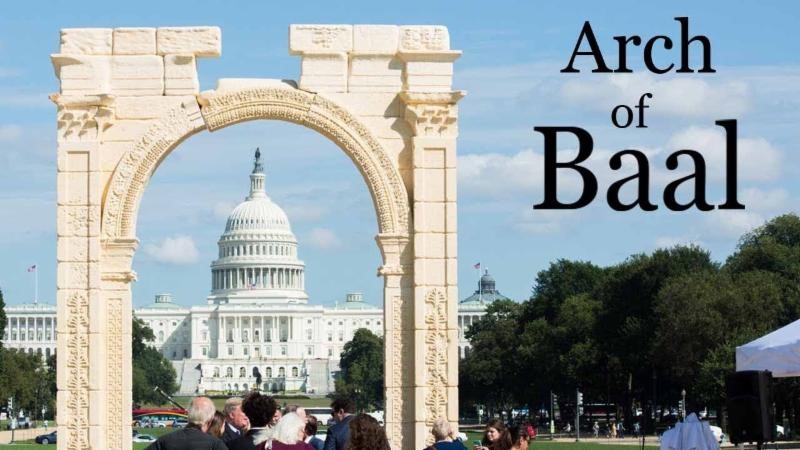 17 Then we who are alive and remain shall be caught up together with them in the clouds to meet the Lord in the air. And thus we shall always be with the Lord. 18 Therefore comfort one another with these words.
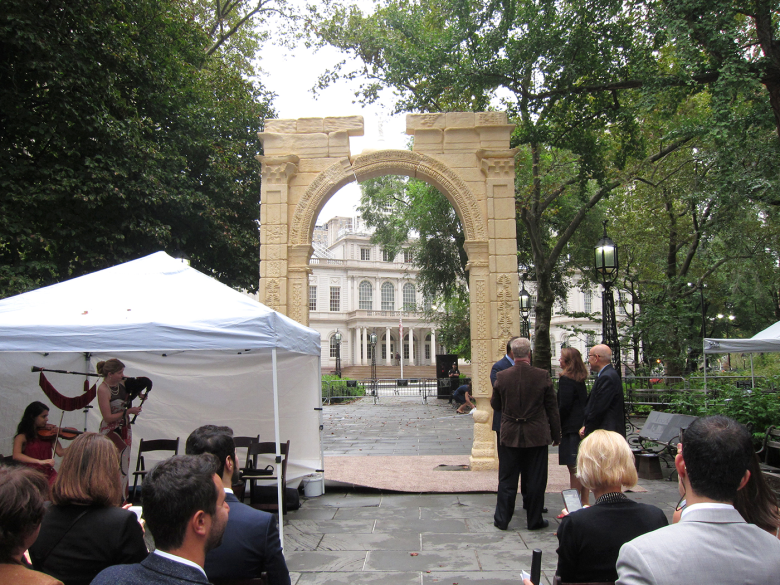 17 Then we who are alive and remain shall be caught up together with them in the clouds to meet the Lord in the air. And thus we shall always be with the Lord. 18 Therefore comfort one another with these words.
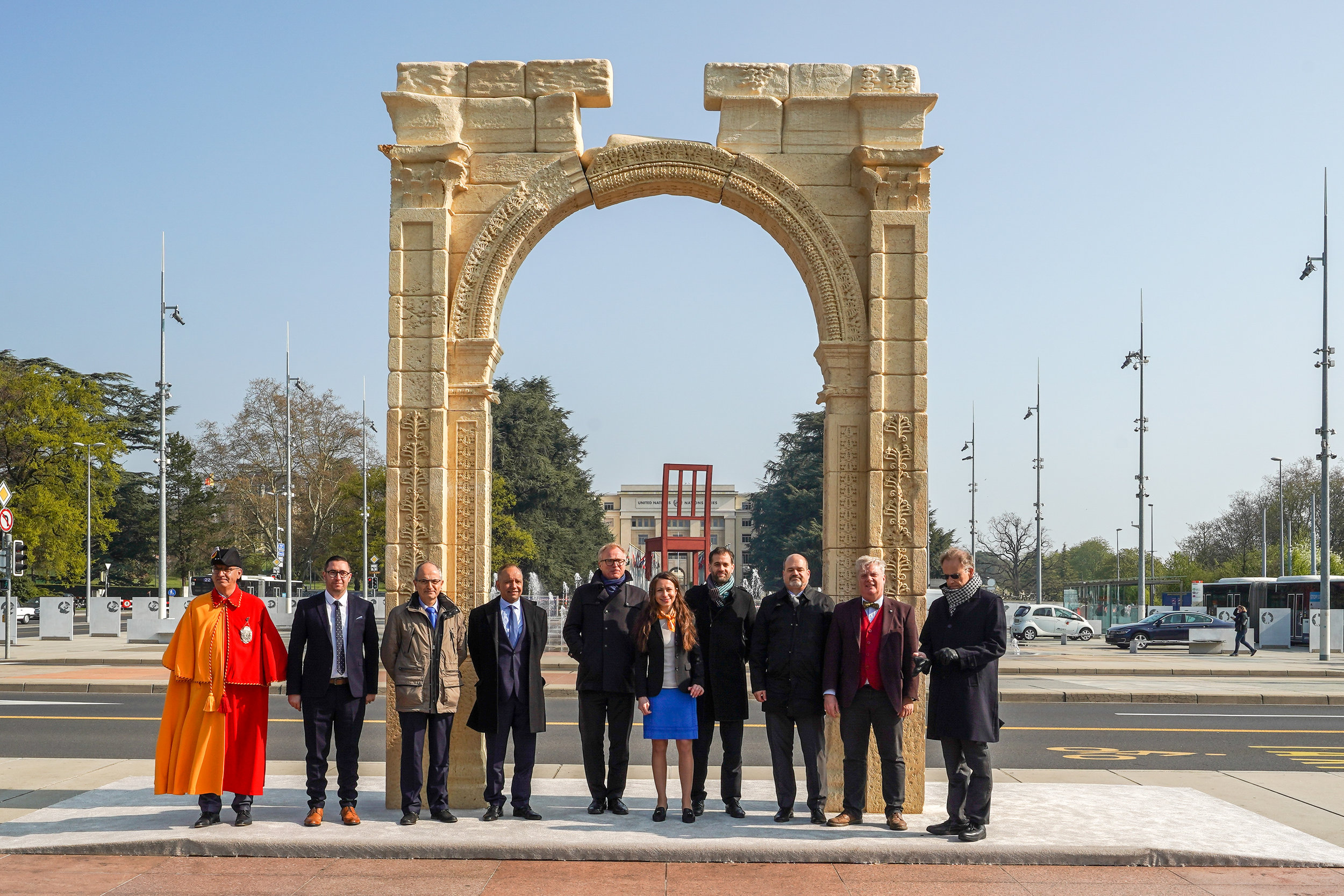 17 Then we who are alive and remain shall be caught up together with them in the clouds to meet the Lord in the air. And thus we shall always be with the Lord. 18 Therefore comfort one another with these words.
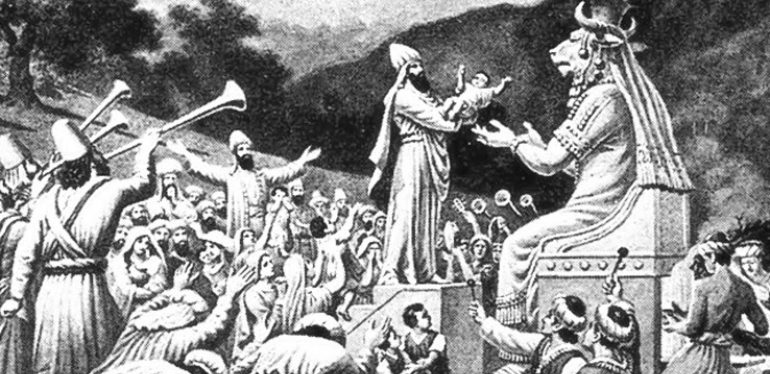 17 Then we who are alive and remain shall be caught up together with them in the clouds to meet the Lord in the air. And thus we shall always be with the Lord. 18 Therefore comfort one another with these words.
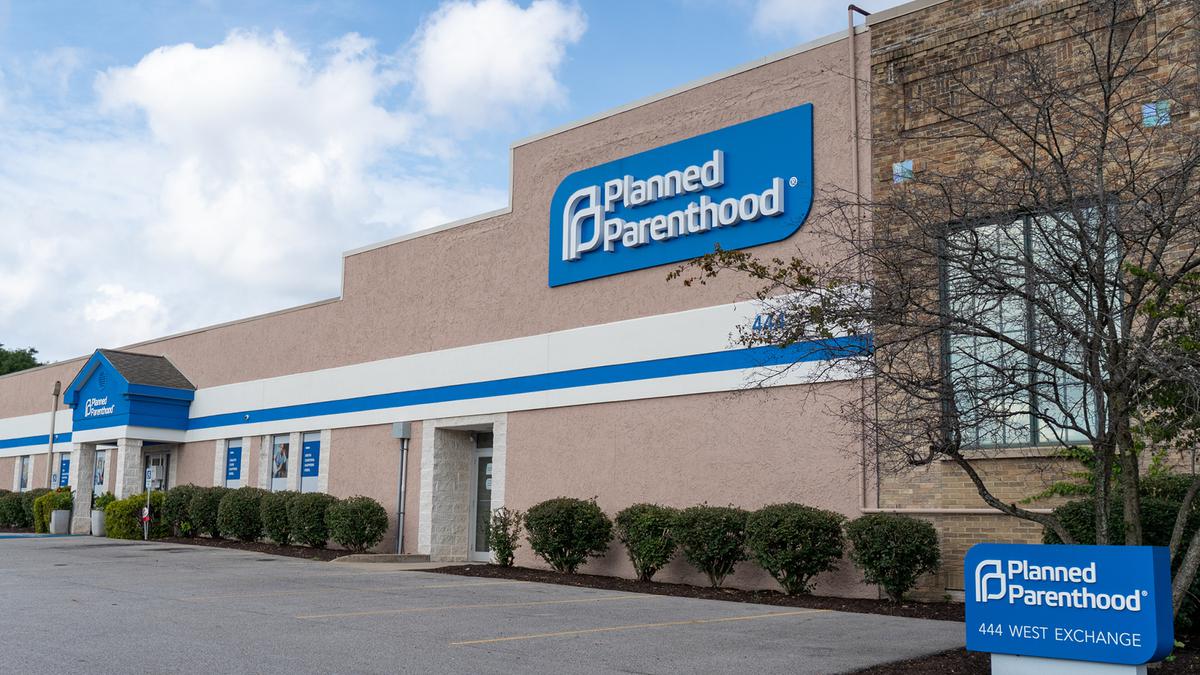 17 Then we who are alive and remain shall be caught up together with them in the clouds to meet the Lord in the air. And thus we shall always be with the Lord. 18 Therefore comfort one another with these words.
1 Corinthians 15:50-54
50 Now this I say, brethren, that flesh and blood cannot inherit the kingdom of God; nor does corruption inherit incorruption. 51 Behold, I tell you a mystery: We shall not all sleep, but we shall all be changed-- 52 in a moment, in the twinkling of an eye, at the last trumpet. For the trumpet will sound, and the dead will be raised incorruptible, and we shall be changed.
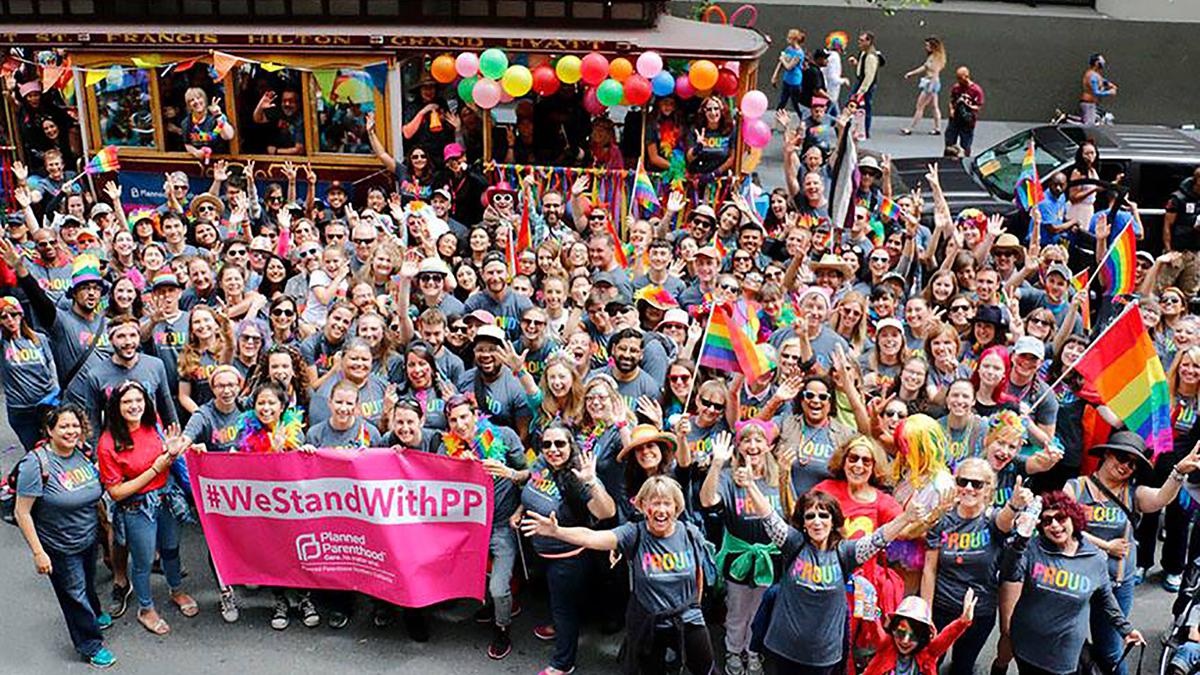 2 Timothy 3:1-7
1 But know this, that in the last days perilous times will come: 2 For men will be lovers of themselves, lovers of money, boasters, proud, blasphemers, disobedient to parents, unthankful, unholy, 3 unloving, unforgiving, slanderers, without self-control, brutal, despisers of good, 4 traitors, headstrong, haughty, lovers of pleasure rather than lovers of God,
5 having a form of godliness but denying its power. And from such people turn away! 6 For of this sort are those who creep into households and make captives of gullible women loaded down with sins, led away by various lusts, 7 always learning and never able to come to the knowledge of the truth.
Matthew 12:43-45
43 "When an unclean spirit goes out of a man, he goes through dry places, seeking rest, and finds none. 44 Then he says, 'I will return to my house from which I came.' And when he comes, he finds it empty, swept, and put in order.
45 Then he goes and takes with him seven other spirits more wicked than himself, and they enter and dwell there; and the last state of that man is worse than the first. So shall it also be with this wicked generation."
Ephesians 6:13-18
13 Therefore take up the whole armor of God, that you may be able to withstand in the evil day, and having done all, to stand. 14 Stand therefore, having girded your waist with truth, having put on the breastplate of righteousness, 15 and having shod your feet with the preparation of the gospel of peace;
16 above all, taking the shield of faith with which you will be able to quench all the fiery darts of the wicked one. 17 And take the helmet of salvation, and the sword of the Spirit, which is the word of God; 18 praying always with all prayer and supplication in the Spirit, being watchful to this end with all perseverance and supplication for all the saints—
Ephesians 6:10-12
10 Finally, my brethren, be strong in the Lord and in the power of His might. 11 Put on the whole armor of God, that you may be able to stand against the wiles of the devil. 12 For we do not wrestle against flesh and blood, but against principalities, against powers, against the rulers of the darkness of this age, against spiritual hosts of wickedness in the heavenly places.
1 Thessalonians 4:13-18
13 But I do not want you to be ignorant, brethren, concerning those who have fallen asleep, lest you sorrow as others who have no hope. 14 For if we believe that Jesus died and rose again, even so God will bring with Him those who sleep in Jesus.
15 For this we say to you by the word of the Lord, that we who are alive and remain until the coming of the Lord will by no means precede those who are asleep. 16 For the Lord Himself will descend from heaven with a shout, with the voice of an archangel, and with the trumpet of God. And the dead in Christ will rise first.
17 Then we who are alive and remain shall be caught up together with them in the clouds to meet the Lord in the air. And thus we shall always be with the Lord. 18 Therefore comfort one another with these words.
1 Corinthians 15:50-54
50 Now this I say, brethren, that flesh and blood cannot inherit the kingdom of God; nor does corruption inherit incorruption. 51 Behold, I tell you a mystery: We shall not all sleep, but we shall all be changed-- 52 in a moment, in the twinkling of an eye, at the last trumpet. For the trumpet will sound, and the dead will be raised incorruptible, and we shall be changed.
53 For this corruptible must put on incorruption, and this mortal must put on immortality. 54 So when this corruptible has put on incorruption, and this mortal has put on immortality, then shall be brought to pass the saying that is written: "Death is swallowed up in victory."
20 Again, when a righteous man turns from his righteousness and commits iniquity, and I lay a stumbling block before him, he shall die; because you did not give him warning, he shall die in his sin, and his righteousness which he has done shall not be remembered; but his blood I will require at your hand.
Acts 2:38-39
38 Then Peter said to them, "Repent, and let every one of you be baptized in the name of Jesus Christ for the remission of sins; and you shall receive the gift of the Holy Spirit. 39 For the promise is to you and to your children, and to all who are afar off, as many as the Lord our God will call."
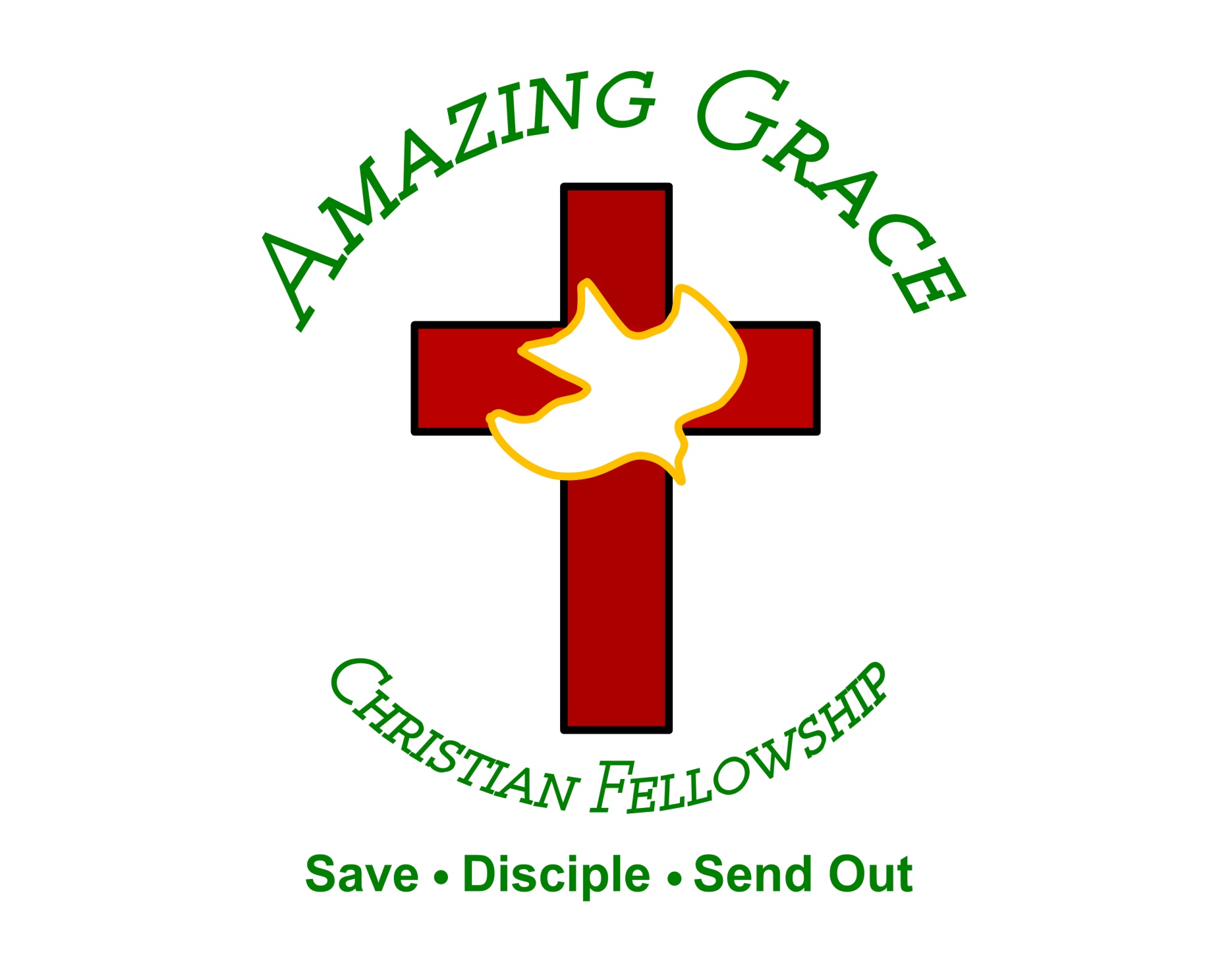